Спряжение глагола
Выполнил 
ученик 7 класса 
Дровянников Александр
Вспомним изученное
1. Что такое глагол?
2. На какие вопросы он отвечает?
3. Сколько времён у глагола  и что ты о них знаешь?
спряжение
Спряже́ние — изменение глаголов по наклонениям, временам, числам, лицам и родам.
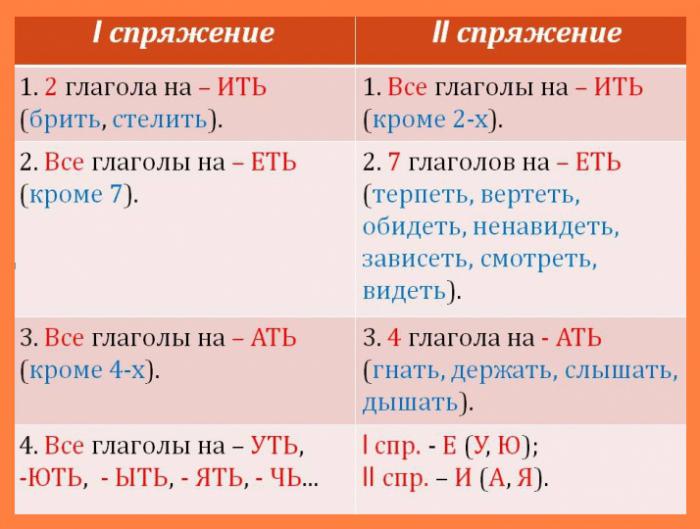 Применим полученное знание
Определите правильное спряжение глаголов.
	Бежать, петь, зависеть, хотеть, бороться, выигрывать, ненавидеть, шелестеть, посадить, сушить держать геройствовать.

		1-е спр.				2-е спр.


проверим
Правильное распределение
Определите правильное спряжение глаголов.
	
		1-е спр.				2-е спр.
            Бежать					зависеть
		петь					ненавидеть
		хотеть					посадить
		бороться				сушить
		выигрывать				держать
		шелестеть					
		геройствовать
2.Найдите ошибки в определении спряжения.
	   2-е спр.	            1-е спр.	   1-е спр.	       1-е спр.       1-е спр.
	Посадим, баранитесь, смотреть, кушать, сушить, 
    1-е спр.	             2-е спр.	     2-е спр.		2-е спр.	       1-е спр.
обмануть, перенести, светишься, упрямишься, кидаешь,  
	2-е спр.	  1-е спр.    2-е спр.
приманиваешь, лают, свистят.




проверка
2.Найдите ошибки в определении спряжения.
	   2-е спр.	            2-е спр.	   1-е спр.	       1-е спр.       2-е спр.
	Посадим, баранитесь, смотреть, кушать, сушить, 
    1-е спр.	             2-е спр.	     2-е спр.		2-е спр.	       1-е спр.
обмануть, перенести, светишься, упрямишься, кидаешь,  
	1-е спр.	  1-е спр.    1-е спр. 
приманиваешь, лают, свистят.
Вопросы по изученной теме
Что такое спряжение?

Как оно образуется у 1-го спряжения, как у 2-го?

Какие слова исключения у 2-го спряжения? какие у 1-го спряжения?

Что вы усвоили на этом уроке?
Благодарим за внимание!